Narrow Bundles of Rays
LL2 section 56
Homocentric rays all pass through one point
Only in special cases will the bundle be homocentric after the optical system
A luminous point is a source of homocentric rays
Optical system
Only if all homocentric bundles of rays remain homocentric after passing the optical system is identical imaging possible.

This does not generally happen except for a plane mirror.
For sufficiently narrow beams that pass close to a particular line called the “optic axis”, homocentric-to-homocentric transition is approximately possible.

Even infinitely narrow bundles are not generally homocentric due to different principal radii of curvature for wave surface:  “Astigmatism”.
A parallel bundle of rays is caused by the optical system to intersect at a principal focus.
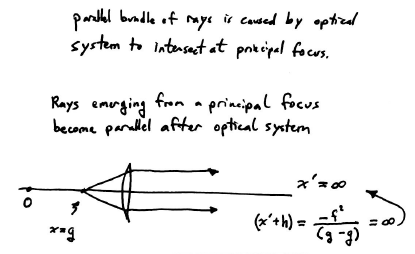 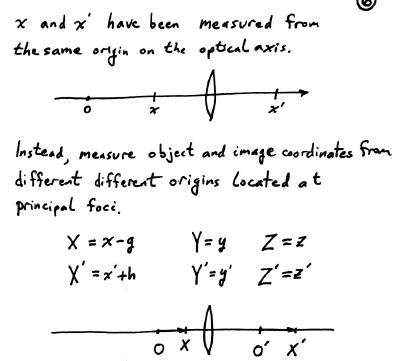 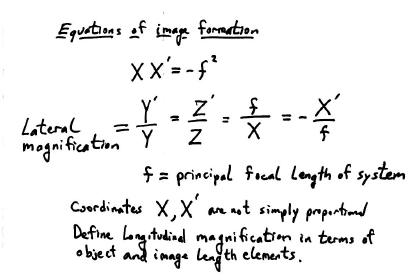 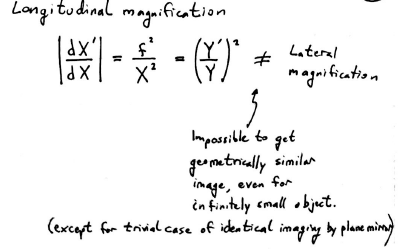 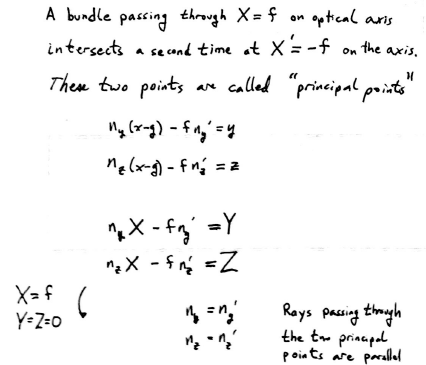 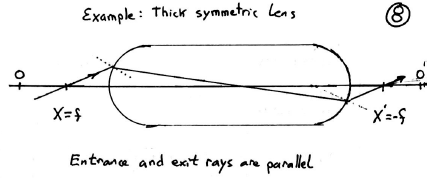 Vocabulary test.

For a given optical system, what are the meanings of 
Principal foci,
Principal focal length,
and 
Principal points?
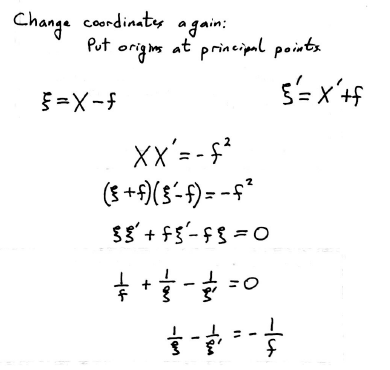 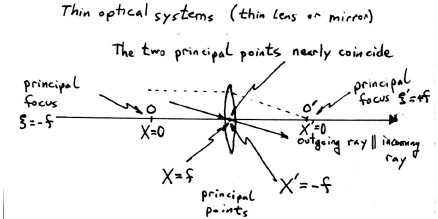 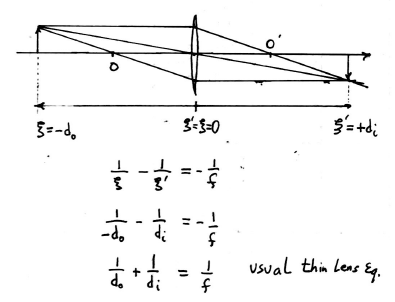 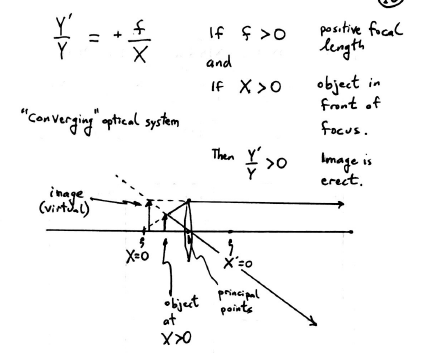 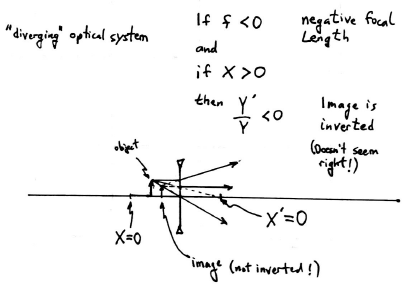 The problem turns to be which is X and which is X’ when f<0.
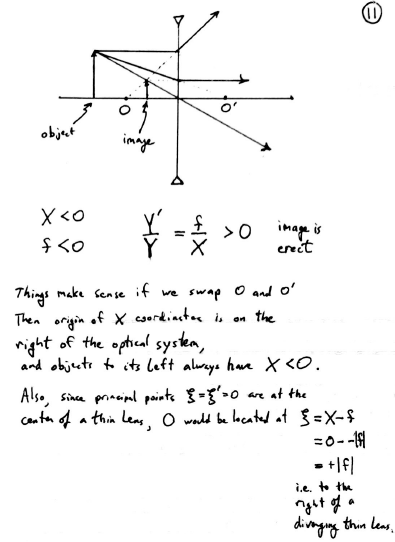 Seems to work when X<0.
(a telescope)
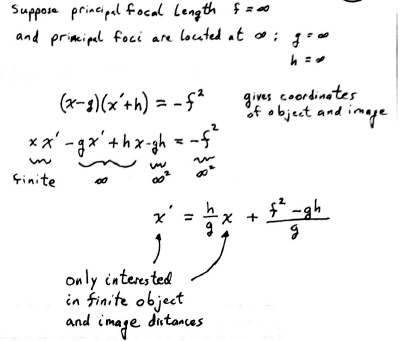 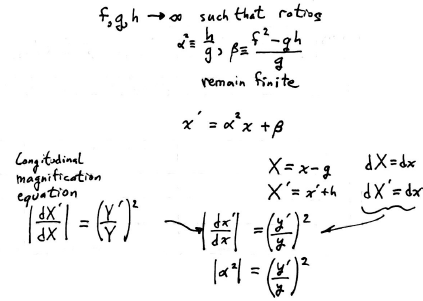 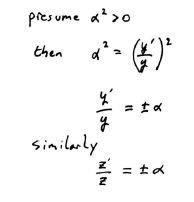 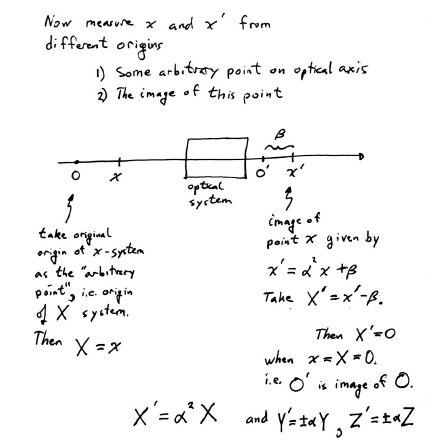 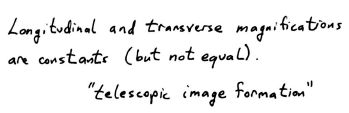